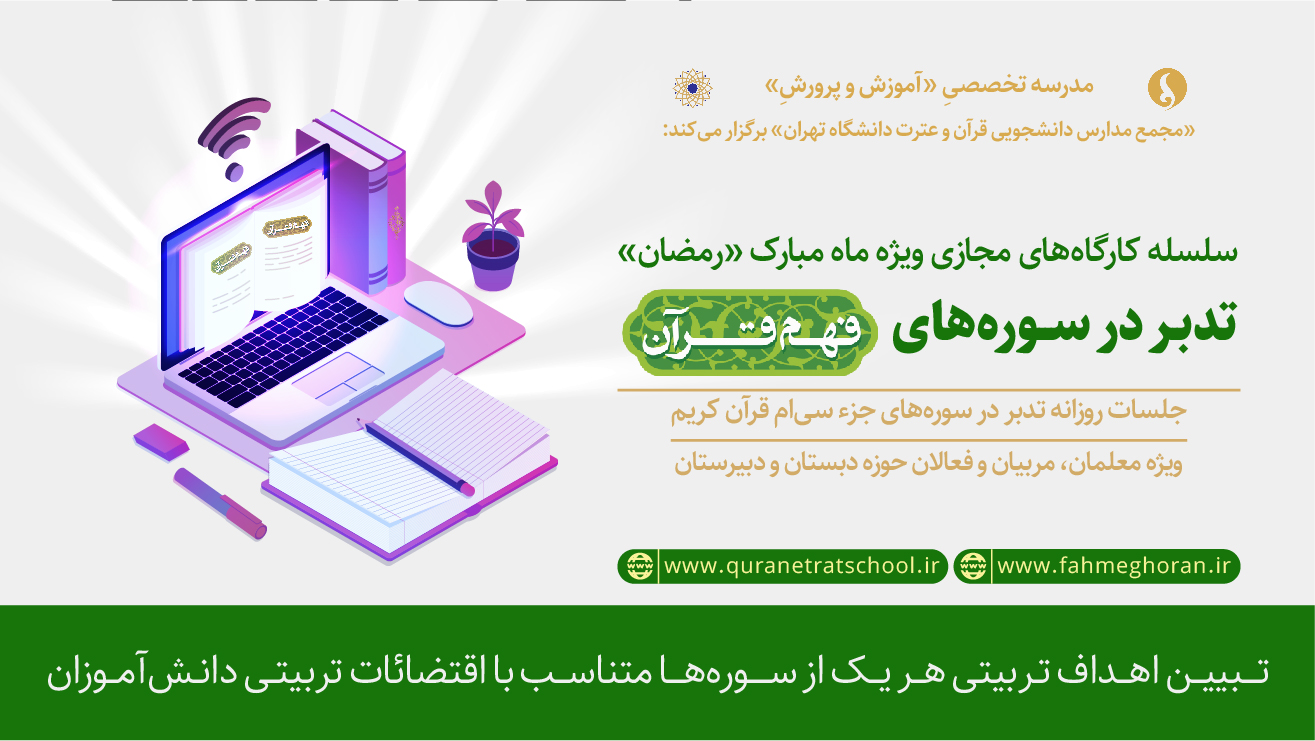 جلساات تدبر در سوزه های فعم قرآن........ ماه مبارک رمضان 98
سوره مبارکه حمد
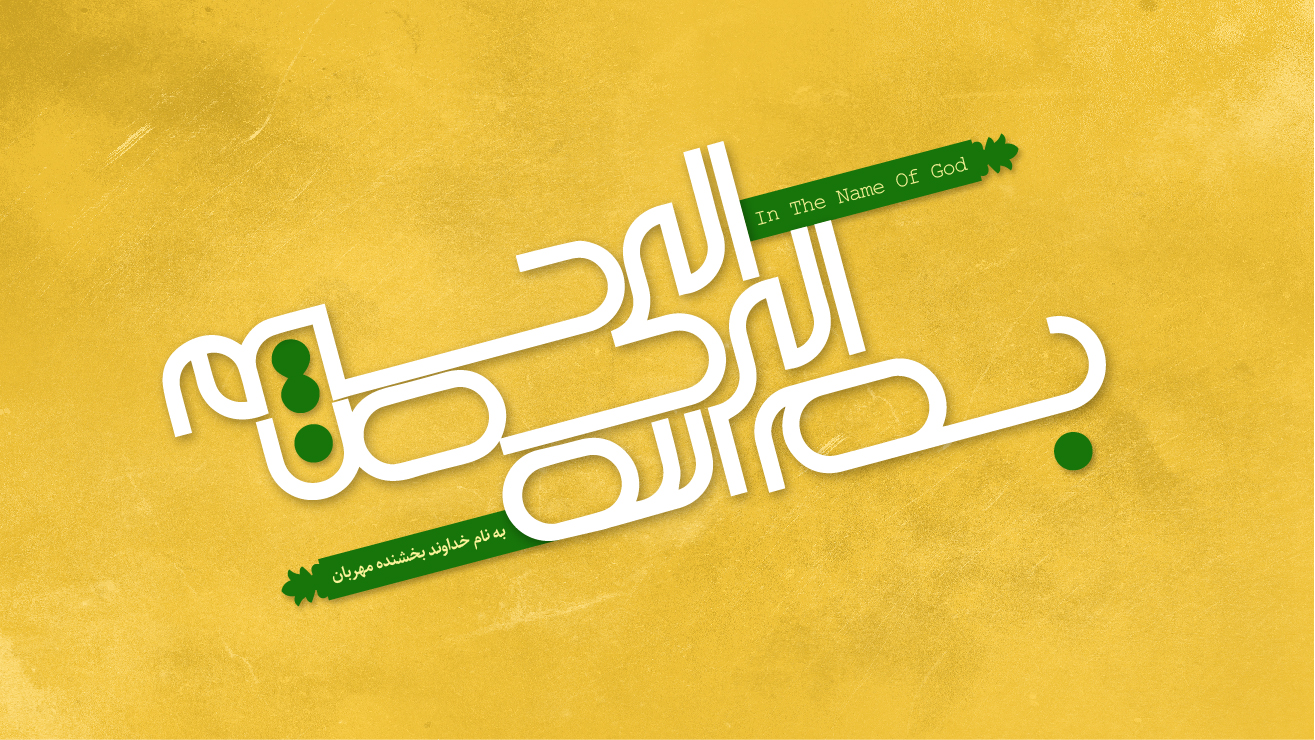 سوره مبارکه فلق
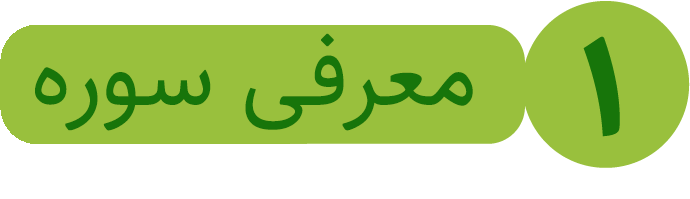 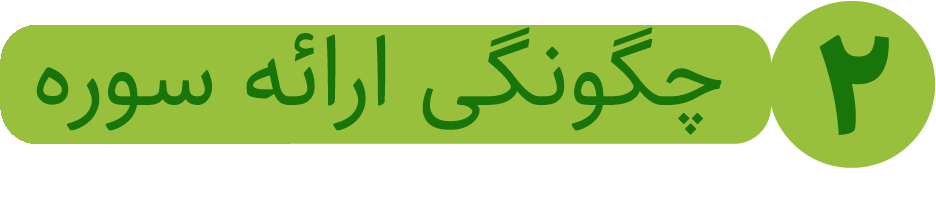 سوره مبارکه فلق
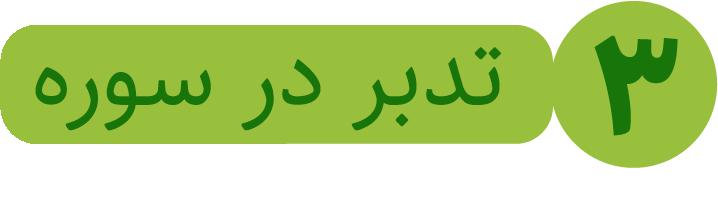 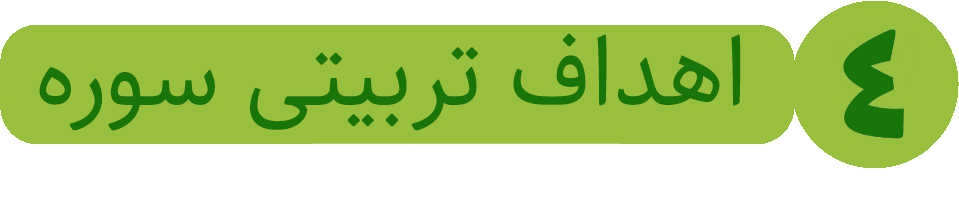 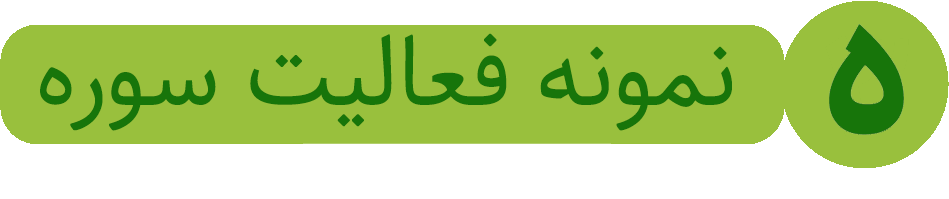 سوره مبارکه فلق
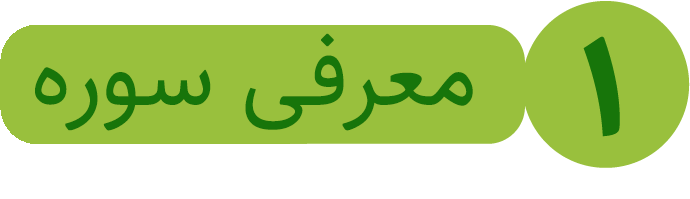 بِسْمِ اللَّـهِ الرَّ‌حْمَـنِ الرَّ‌حِيمِ
قُلْ أَعُوذُ بِرَبِّ الفَلَق ١
مِن شَرِّمَا خَلَق ٢
وَ مِن شَرِّ غاسِقٍ اِذا وَقَب ٣ 
وَمِن شَرِّالنَّفَّاثاتِ فِی العُقَد٤
وَمِن شَرِّحَاسِدٍ اِذا حَسَد5
سوره مبارکه فلق
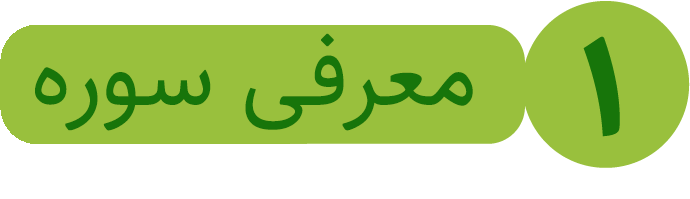 بِسْمِ اللَّـهِ الرَّ‌حْمَـنِ الرَّ‌حِيم 
قُلْ أَعُوذُ بِرَبِّ الفَلَق ١
مِن شَرِّمَا خَلَق ٢
وَ مِن شَرِّ غاسِقٍ اِذا وَقَب ٣ 
وَمِن شَرِّالنَّفَّاثاتِ فِی العُقَد٤
وَمِن شَرِّحَاسِدٍ اِذا حَسَد5
سوره مبارکه فلق
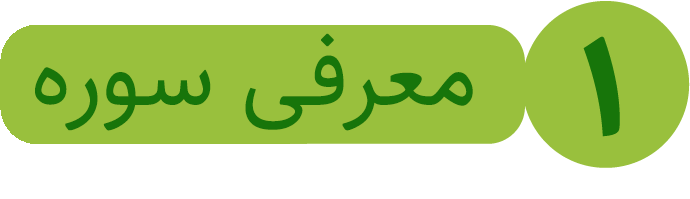 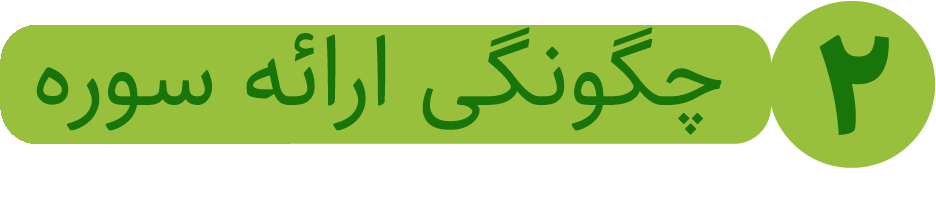 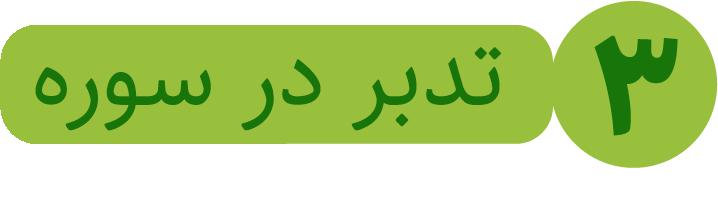 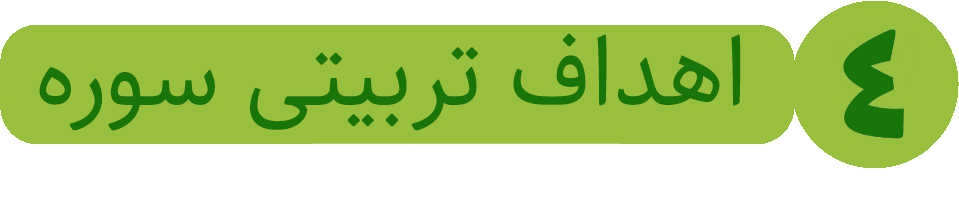 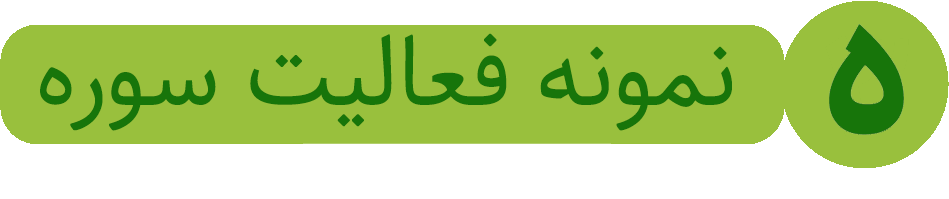 سوره مبارکه فلق
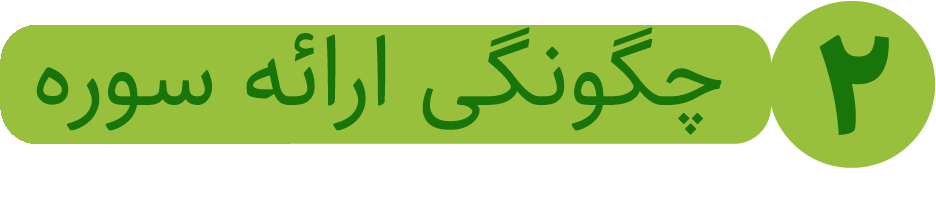 سوره‌ای برای افزایش توان حل مشکلات
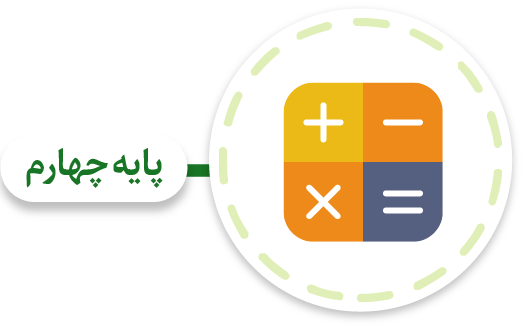 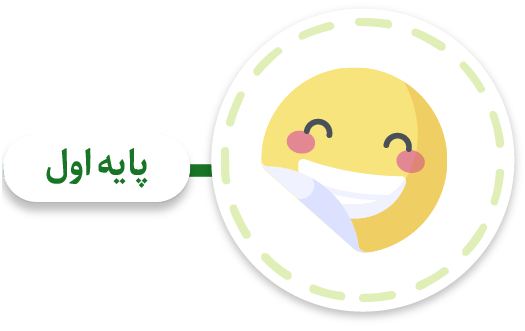 شناخت و دسته‌بندی انواع مشکلات و برنامه‌ریزی برای حل آنها
مواجهه پر نشاط با مشکلات
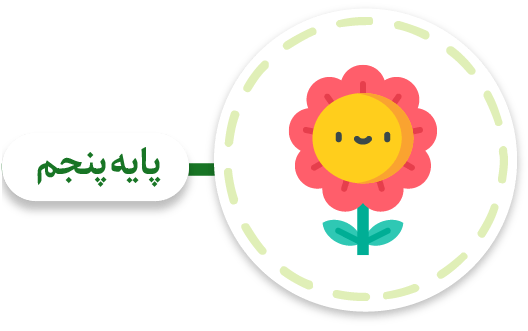 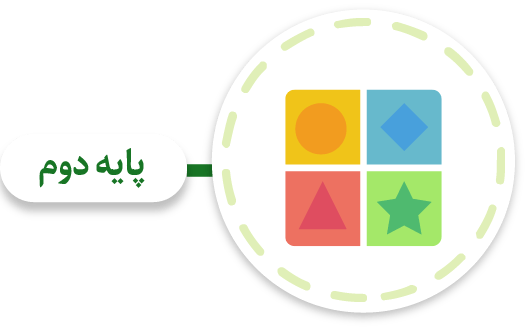 افزایش توان حل مشکلات تعامل با دیگران
آشنایی با مواجهه درست دیگران با انواع مشکلات
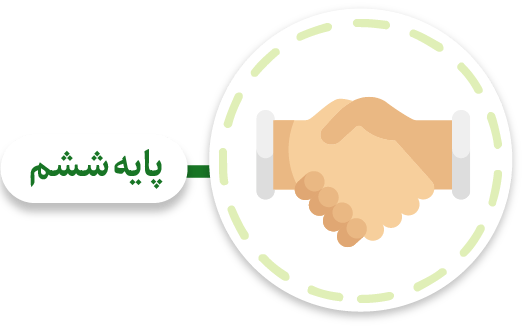 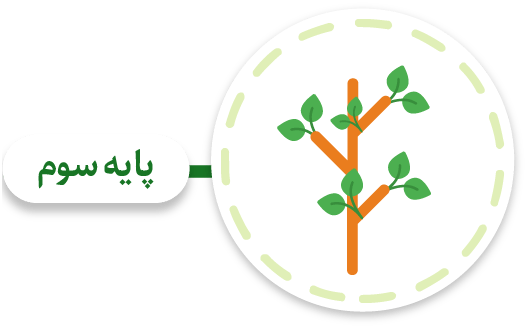 به کارگیری توان گروهی در حل مشکلات عمومی
مواجهه درست با یک مشکل مشخص و چشیدن لذت حل آن
سوره مبارکه فلق
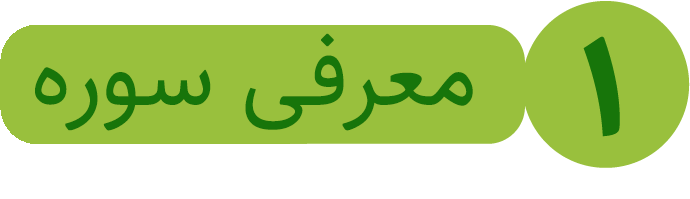 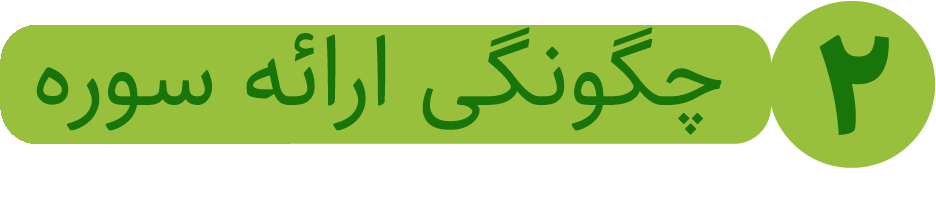 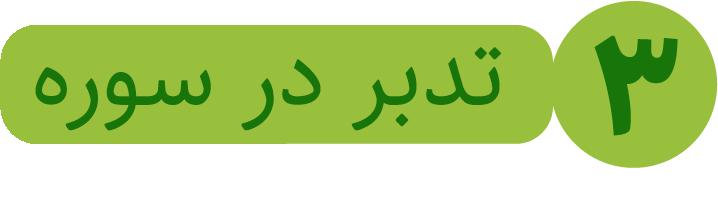 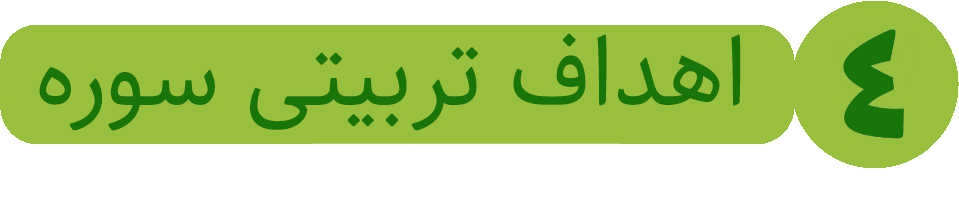 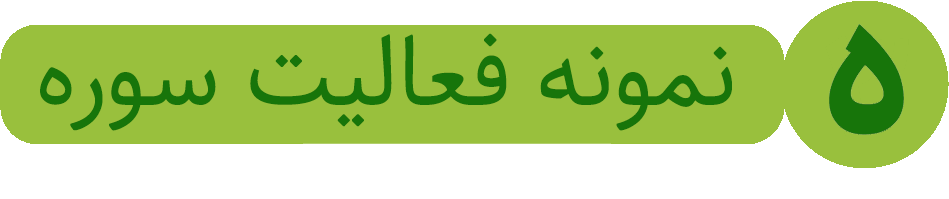 سوره مبارکه فلق
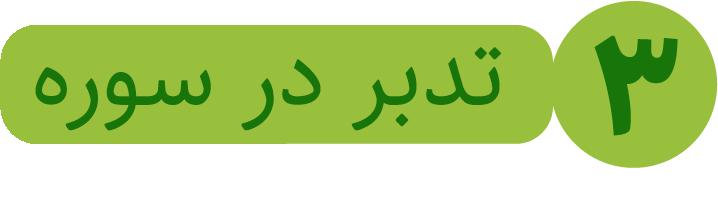 بِسْمِ اللَّـهِ الرَّ‌حْمَـنِ الرَّ‌حِيمِ
قُلْ أَعُوذُ بِرَبِّ الفَلَق ١
مِن شَرِّمَا خَلَق ٢
وَ مِن شَرِّ غاسِقٍ اِذا وَقَب ٣ 
وَمِن شَرِّالنَّفَّاثاتِ فِی العُقَد٤
وَمِن شَرِّحَاسِدٍ اِذا حَسَد5
سوره مبارکه فلق
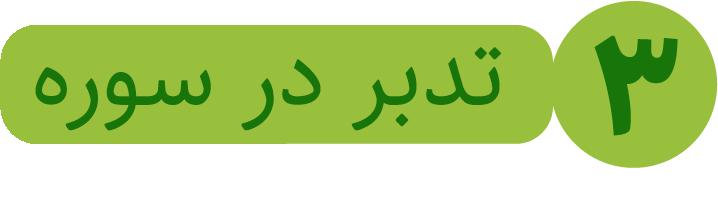 بِسْمِ اللَّـهِ الرَّ‌حْمَـنِ الرَّ‌حِيمِ
قُلْ أَعُوذُ بِرَبِّ الفَلَق ١
مِن شَرِّمَا خَلَق ٢
وَ مِن شَرِّ غاسِقٍ اِذا وَقَب ٣ 
وَمِن شَرِّالنَّفَّاثاتِ فِی العُقَد٤
وَمِن شَرِّحَاسِدٍ اِذا حَسَد5
سوره مبارکه فلق
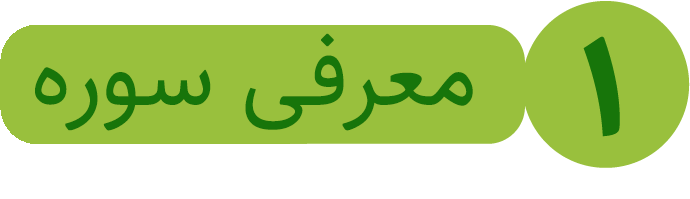 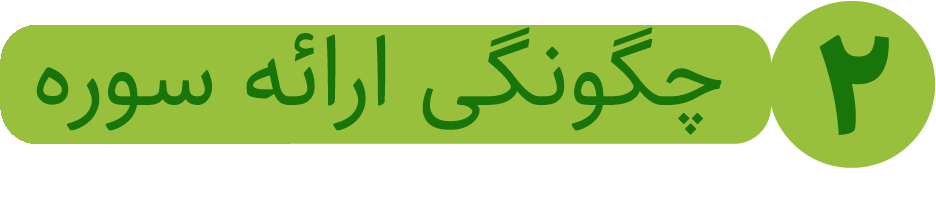 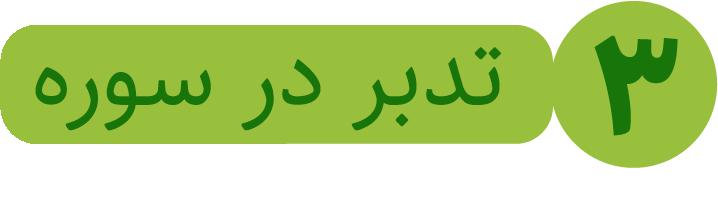 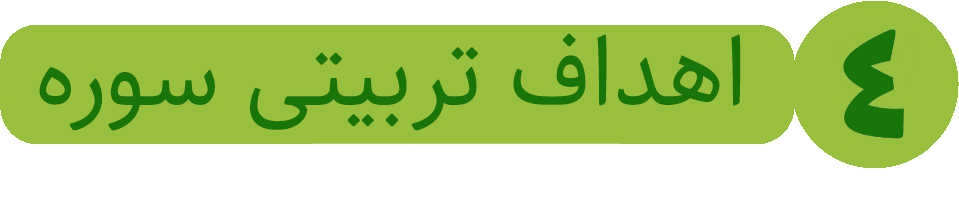 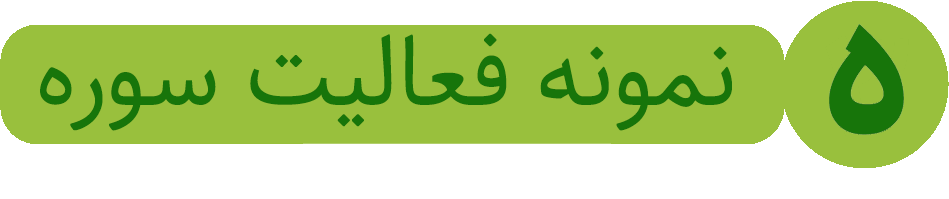 سوره مبارکه فلق
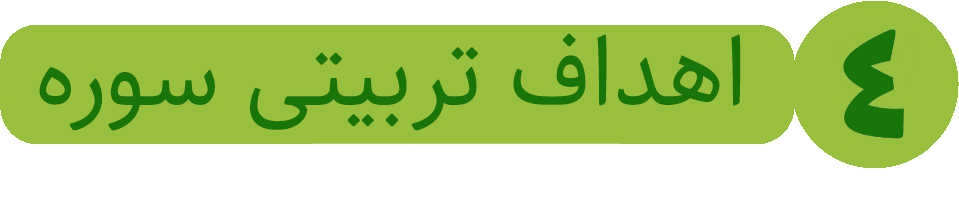 سوره‌ای برای افزایش توان حل مشکلات
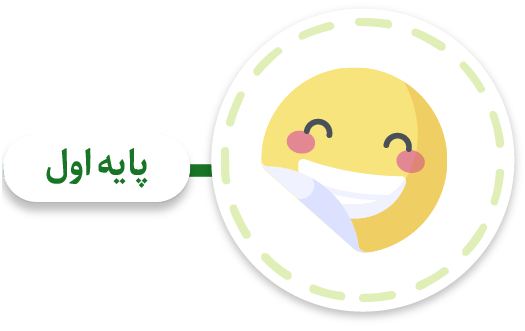 مواجهه پر نشاط با مشکلات
شناختی:بداند مشکل بد است اماهر مشکلی قابل حل است.
گرایشی: درعین حال که مشکل را بد می داند ،وقتی ازآن صحبت 
می شود نترسد.
رفتاری: درمواجهه با مشکل نشاط خود را ازدست ندهد.
سوره مبارکه فلق
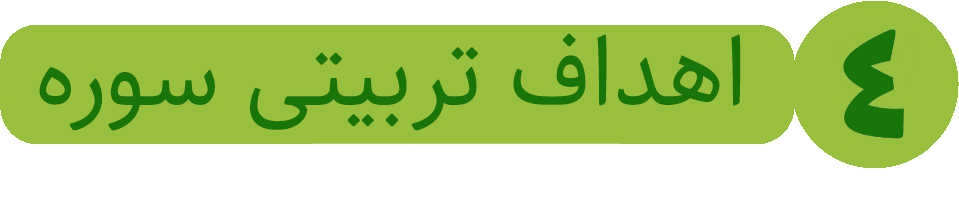 سوره‌ای برای افزایش توان حل مشکلات
شناختی: با نمونه‌هایی از مشکلات دیگران و راه حل آنها آشنایی اجمالی داشته باشد.
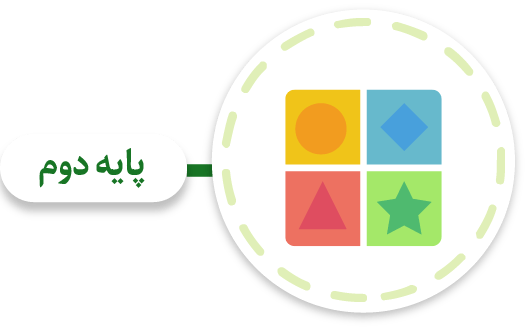 آشنایی با مواجهه درست دیگران با انواع مشکلات
گرایشی: دانستن راه حل مشکلات مختلف برایش جالب باشد.
رفتاری: بتواند با سعی و خطا برای یک مشکل در سطح خودش، دنبال راه حل بگردد.
سوره مبارکه فلق
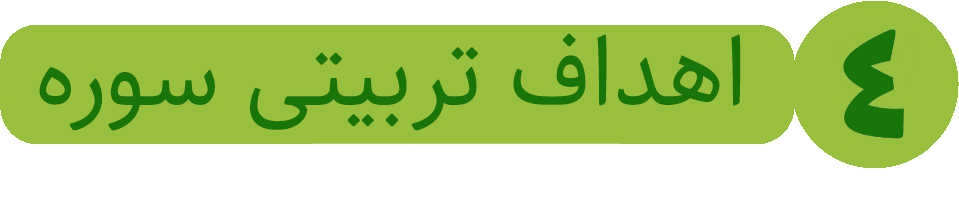 سوره‌ای برای افزایش توان حل مشکلات
شناختی:چند نمونه مشکل در سطح خودش و راه حل آنها را کاملاً بشناسد.
گرایشی: تمایل داشته باشد برخی از مشکلاتش را خودش برطرف کند.
رفتاری:بتواند یک مشکل در سطح خودش را عملاً حل کند.
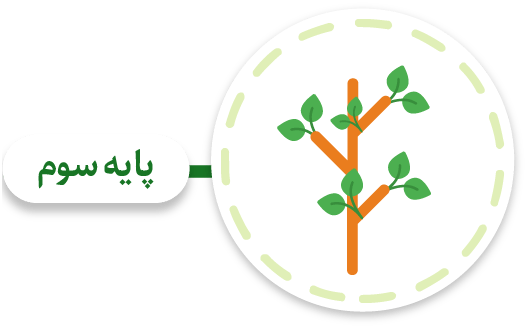 مواجهه درست با یک مشکل مشخص و چشیدن لذت حل آن
سوره مبارکه فلق
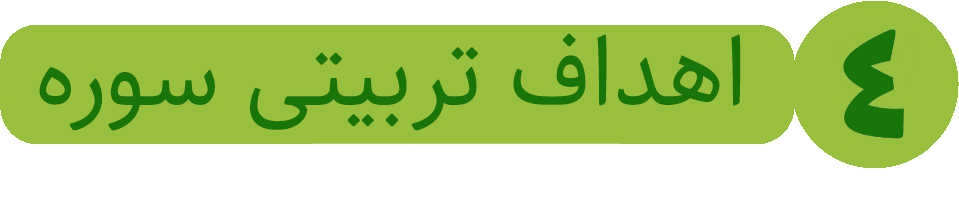 سوره‌ای برای افزایش توان حل مشکلات
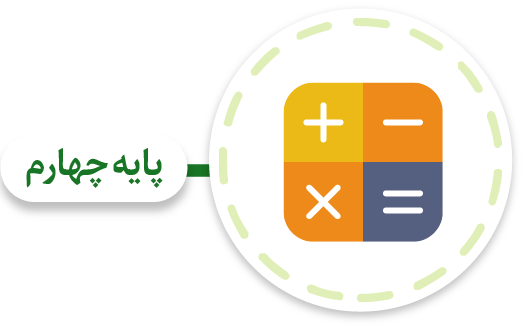 شناخت و دسته‌بندی انواع مشکلات و برنامه‌ریزی برای حل آنها
شناختی:انواعی از مشکلات را بشناسد و بتواند آنها را دسته‌بندی کند.
گرایشی:تمایل داشته باشد اکثر مشکلاتش را خودش برطرف کند.
رفتاری: بتواند برای حل مشکلات خود برنامه‌ریزی کند و آنها را برطرف نماید.
سوره مبارکه فلق
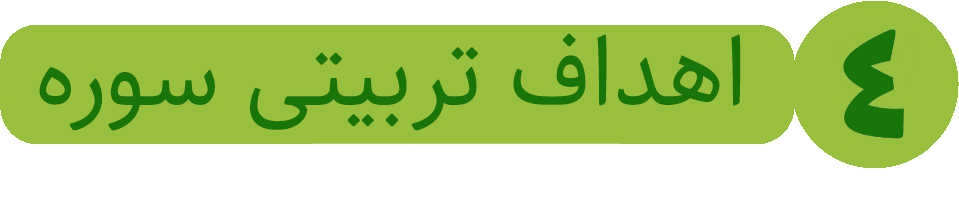 سوره‌ای برای افزایش توان حل مشکلات
شناختی:مشکلات تعامل با دیگران را بشناسد.
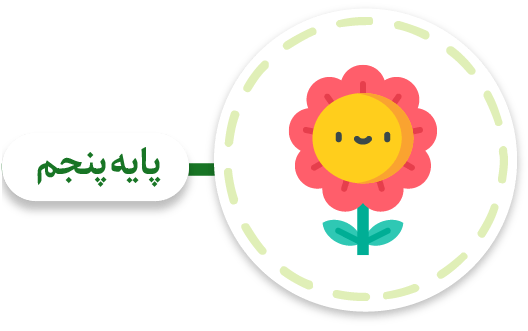 افزایش توان حل مشکلات تعامل با دیگران
گرایشی: تمایل به برطرف کردن مشکلات ارتباط با دیگران داشته باشد.
رفتاری: بتواند مشکلات  ارتباط خودش با دیگران را برطرف کند.
سوره مبارکه فلق
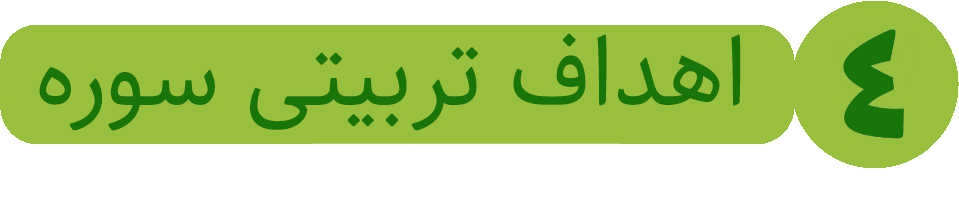 سوره‌ای برای افزایش توان حل مشکلات
شناختی:نمونه‌هایی از مشکلات عمومی اجتماع را بشناسد.
گرایشی:تمایل به حل مشکلات اجتماعی داشته باشد.
رفتاری:بتواند در قالب فعالیت گروهی یک مشکل عمومی در یک اجتماع کوچک را برطرف کند.
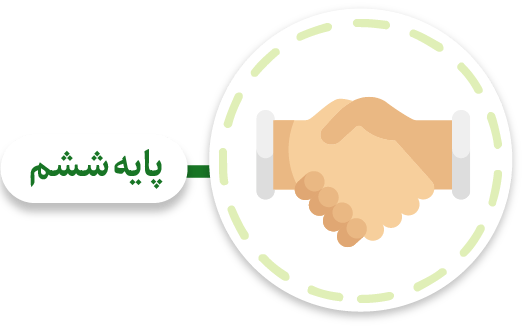 به کارگیری توان گروهی در حل مشکلات عمومی
سوره مبارکه ناس
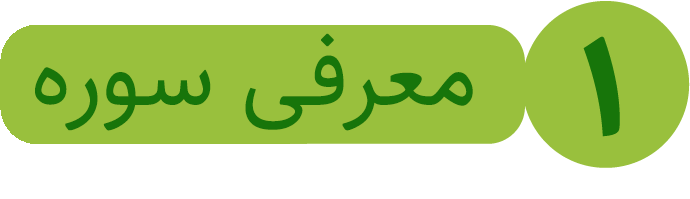 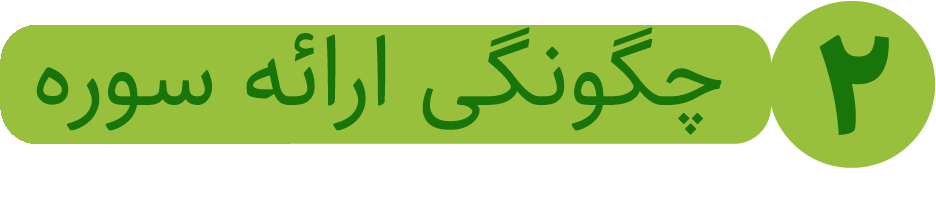 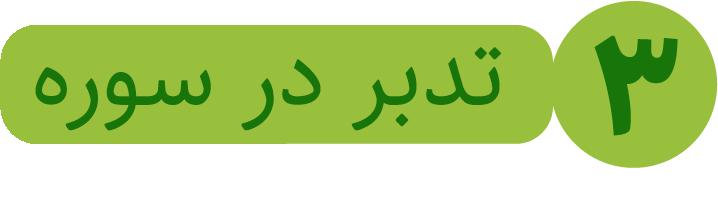 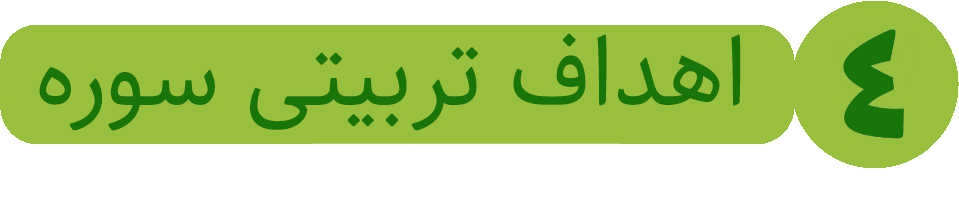 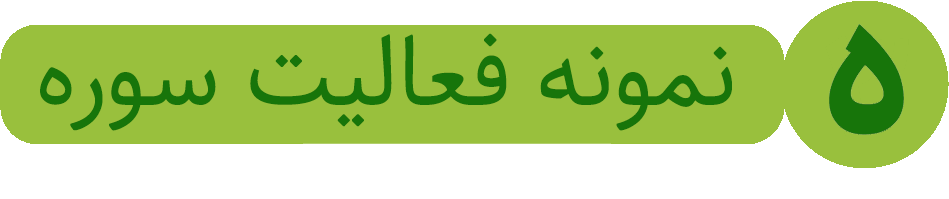 سوره مبارکه ناس
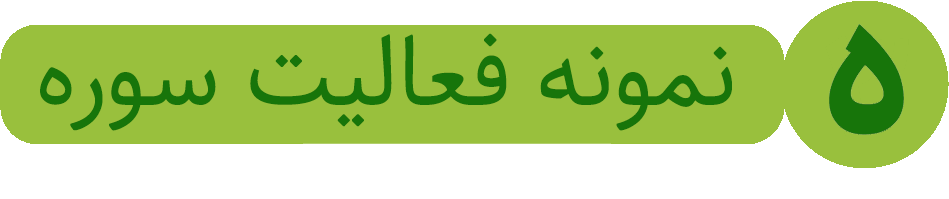 www.Fahmeghoran.ir